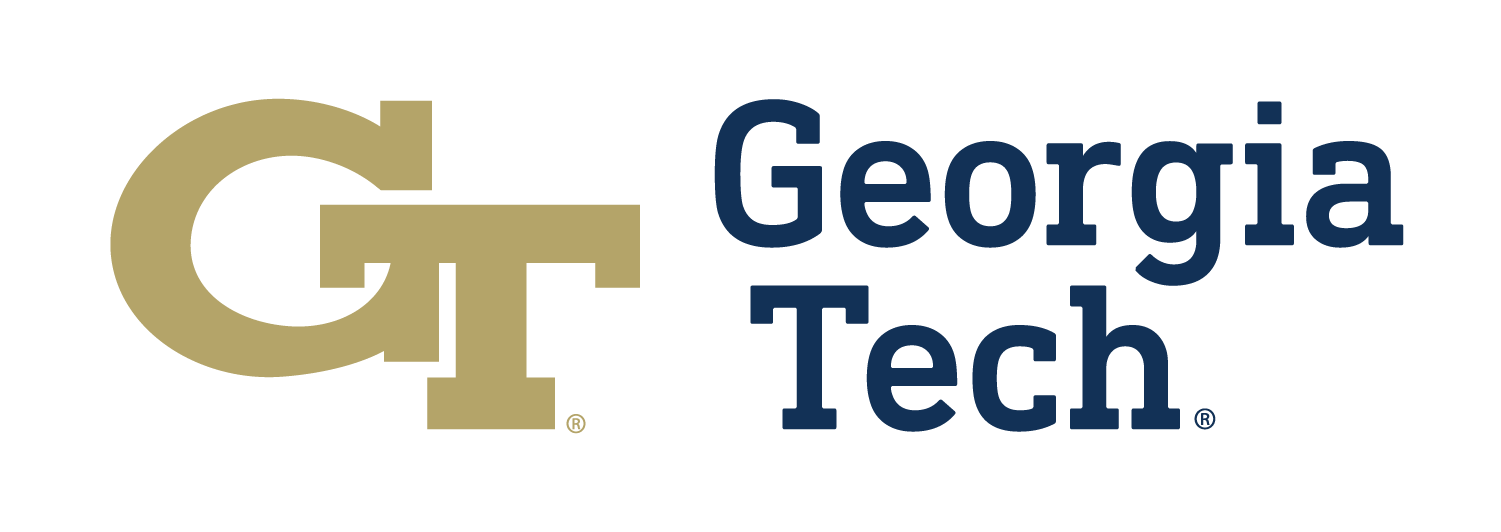 Foresight: Planning for Spatial and Temporal Variations in Bandwidth for Streaming in Mobile Applications
Manasvini Sethuraman, Anirudh Sarma, Ashutosh Dhekne, Umakishore Ramachandran
[Speaker Notes: Hello Everybody, I'm Manasvini, and today I'm going to talk about Foresight, our system for handling spatiotemporal bandwidth variations during streaming on mobile phone. This is joint work with my fellow student Anirudh Sarma under the guidance of Profs. Ashutosh Dhekne and Kishore Ramachandran.]
Spatial Variations in Bandwidth experienced by a moving user
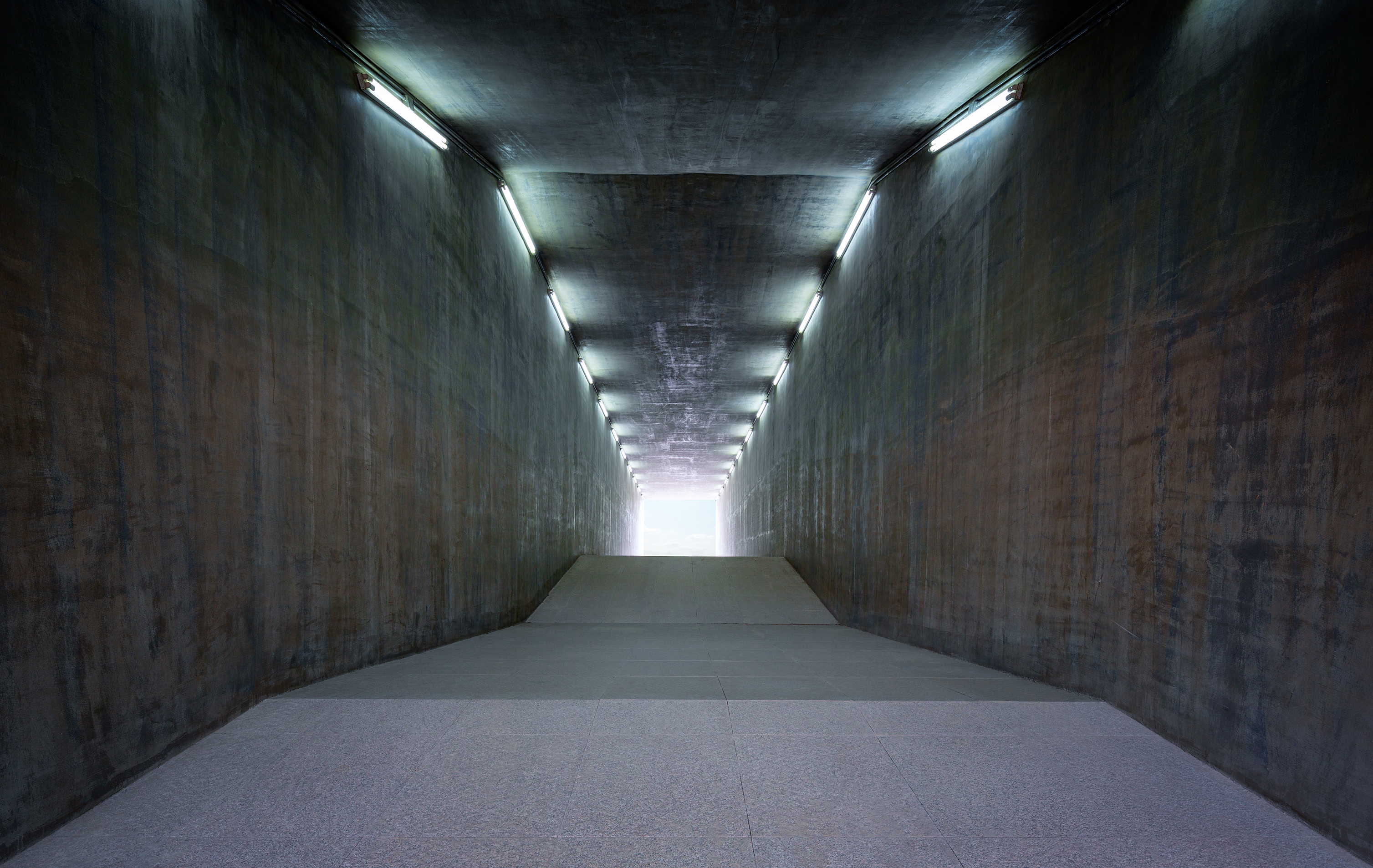 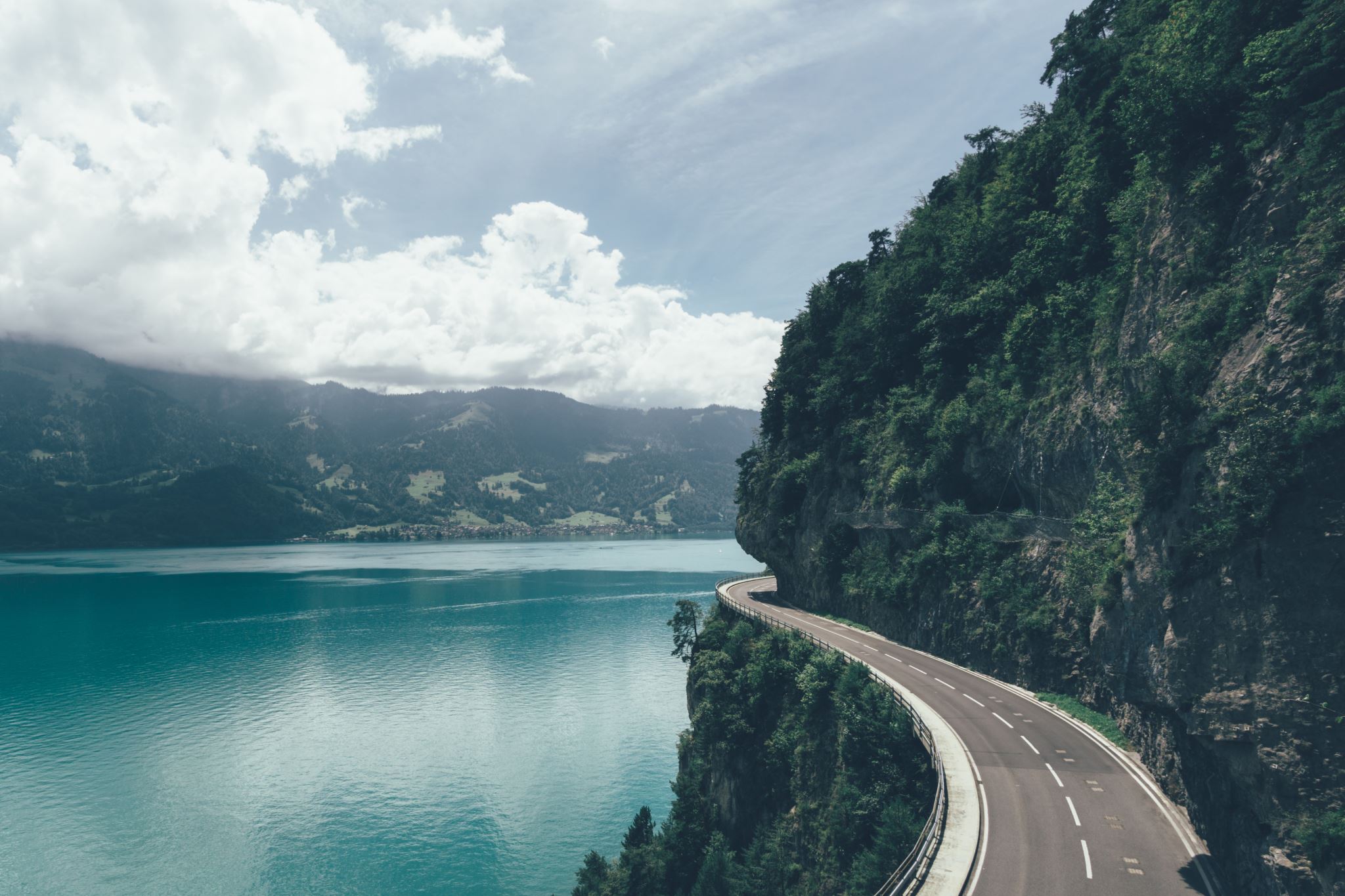 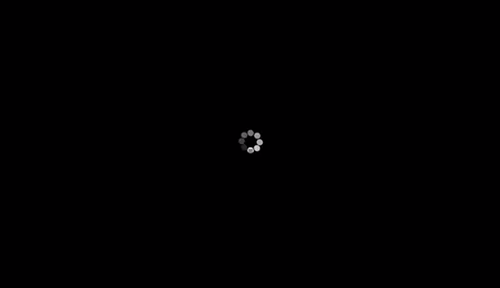 Traffic Hotspots
Tunnels
Mountainous Terrain
Can we provide high-quality stall-free video despite intermittent connectivity?
https://innovationorigins.com/en/tomorrow-is-good-less-asphalt-to-solve-the-traffic-jam/
https://technicallyeasy.net/8-tips-get-rid-of-video-buffering/
2
[Speaker Notes: So, as we travel, we experience many of these fluctuations in bandwidth;  we might go through a tunnel where there is limited cellular coverage, , sit in a traffic jam where the density of cars makes it difficult to obtain reasonable bandwidth, or might travel through a mountainous terrain with on-and-off coverage. And what does that mean for a Youtube Video? I'm sure all of us have experienced video stalls which manifest as  buffering screens quite frequently when you are on the move.]
Download entire video before embarking on the journey?
Users could change their minds about what they want to watch
Don't waste resources
Limited resources
App's buffer could fill up entirely
Memory pressure may cause eviction of background app
Bandwidth is a shared resource on the phone
Be nice to other applications
Downloading entire video in one-shot is not an option
3
[Speaker Notes: Of course, one solution to eliminate any sort of video stalls is to just download the whole video ahead of time. Problem solved right? Well, not exactly. What if the user  changes their mind about what video they want to watch? It'd be a waste of resources if everything was downloaded ahead of time. Also, the video player could have only limited buffer space on a mobile device, in which case, we can't download the entire video. Other apps that run in the background would pay the penalty for a video that the user didn't even watch, but  is hogging all the bandwidth. So we have to play nice. In summary, we cannot afford to download the entire video.]
Mobile On-demand Streaming – Under Constant Bandwidth
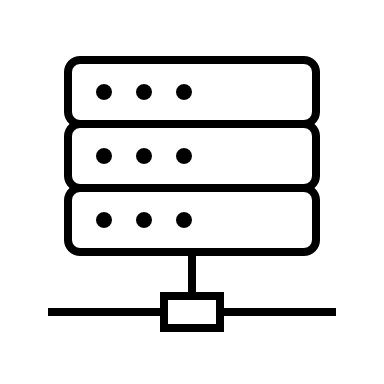 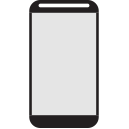 CDN server
Bandwidth
Time
4
[Speaker Notes: : But can we download a part of the video? Yes, we can. In fact, most video players already do that, to create a cushion for small changes in bandwidth while being mindful of the limited buffer space on the user device . If we consider a scenario where the bandwidth is constant, the video player, downloads the video in small segments from the CDN server. What happens when the bandwidth varies?]
Mobile On-demand Streaming – Adaptive Bitrate Selection
Start
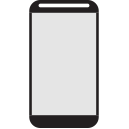 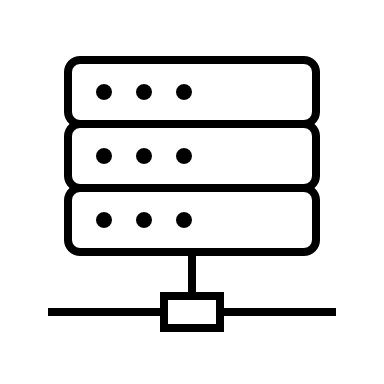 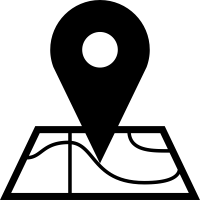 Location
CDN server
Bandwidth
End
Time
5
[Speaker Notes: Adaptive bitrate algorithms adjust the bitrate of the video in response to the observed download speed. Let's consider that the blue line currently indicates good bandwidth. The player fetches the video segment at the highest bitrate from the CDN server,]
Mobile On-demand Streaming – Adaptive Bitrate Selection
Start
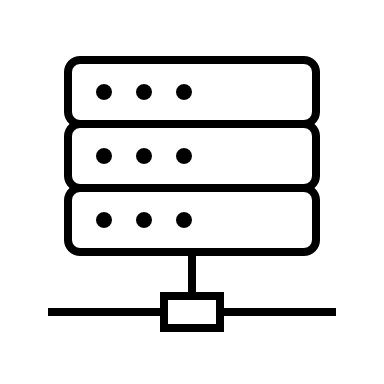 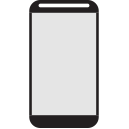 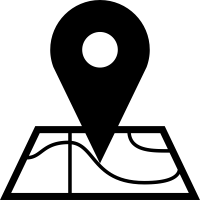 Location
CDN server
Bandwidth
End
Time
6
[Speaker Notes: Now, as the user moves, the bandwidth improves. So the video player keeps up the same high bitrate for the video.]
Mobile On-demand Streaming – Adaptive Bitrate Selection
Start
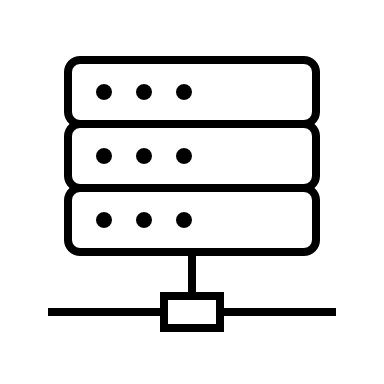 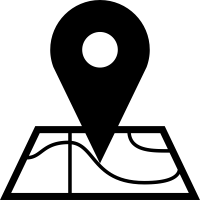 Location
CDN server
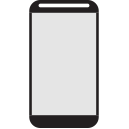 Bandwidth
End
Time
7
[Speaker Notes: But what happens when the bitrate falls? No problem, the video player adjusts the bitrate to a lower value that is more in tune with the experienced bandwidth, though it compromises on the viewing quality.]
Mobile On-demand Streaming – Adaptive Bitrate Selection
Start
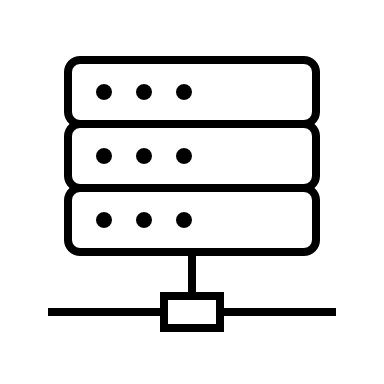 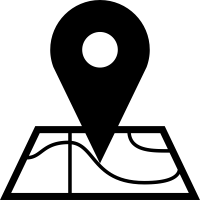 Location
CDN server
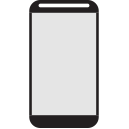 Bandwidth
End
Time
8
[Speaker Notes: The download spee]
Mobile On-demand Streaming – User Perspective
What the user expects: Constant bitrate
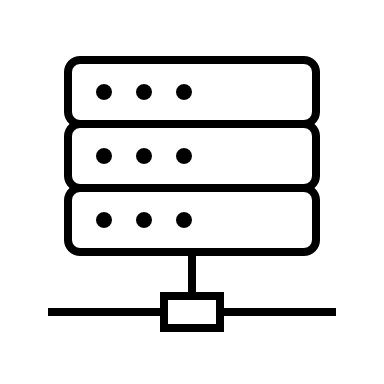 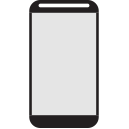 CDN server
9
[Speaker Notes: This constantly changing video quality results in poor user experience.  What the user would like is a consistent video quality.]
Mobile On-demand Streaming – User Perspective
What the user expects: Constant bandwidth
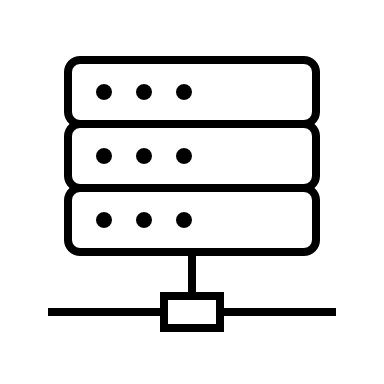 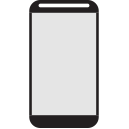 CDN server
What the user gets:
Bandwidth variations
10
[Speaker Notes: But what they do see, are these fluctuating bitrates, because of bandwidth variations.]
How can we improve the quality of experience for the user?
Build-in future bandwidth prediction into the video players?
Use past estimates for the user's route to predict the future [2,3]
Every such video application will need to collect bandwidth information 
Exposes location information to the video player 
User needs to grant location permission for every application that needs to know the user's route
[2] Riiser, H., Endestad, T., Vigmostad, P., Griwodz, C. and Halvorsen, P., 2012. Video streaming using a location-based bandwidth-lookup service for bitrate planning. ACM Transactions on Multimedia Computing, Communications, and Applications (TOMM), 8(3), pp.1-19.​​
[3] Hao, J., Zimmermann, R. and Ma, H., 2014, March. GTube: Geo-predictive video streaming over HTTP in mobile environments. In Proceedings of the 5th ACM Multimedia Systems Conference (pp. 259-270).​​
​​
11
[Speaker Notes: an we improve the user's quality of experience? Well, we could do a few things. We could use the past bandwidth estimates for the user’s route to predict the future. This approach has indeed been previously implemented inside video players. However, it  is done in a way that exposes the user's location to the player. However, exposing location information to a video player has significant privacy implications. . Every application that needs to estimate expected future bandwidth would need location permissions.]
Can we provide bandwidth estimation as a service to mobile applications?
12
[Speaker Notes: Instead, we ask the question: can we provide bandwidth estimation as a service to all mobile applications? The answer is yes, and in the rest of the presentation we describe the solution we have developed that we call Foresight.]
Our solution in a nutshell
Bandwidth Service in the Cloud
On device low-overhead accurate crowd-sourced collection of bandwidth estimates using prior art CRUSP [4]
Cloud service that organizes the crowd-sourced estimates as a function of location for rapid access by mobile devices
[Speaker Notes: In a nutshell, our solution has two main components. We have a bandwidth service that runs on a cloud server, which indexes spatiotemporal bandwidth information. We use CRUSP, a lightweight tool for bandwidth measurements to upload estimates to this cloud server, which then stores it in a spatiotemporal database and exposes an API that can be queried in order to find out the bandwidth at a given location.  We'll go over CRUSP when we talk about related work later in the presentation.]
Our solution in a nutshell
Bandwidth Service in the Cloud
On device low-overhead accurate crowd-sourced collection of bandwidth estimates using prior art CRUSP [4]
Cloud service that organizes the crowd-sourced estimates as a function of location for rapid access by mobile devices
Bandwidth Manager in the Device
User registers their travel route 
Registers bandwidth requirements from apps on the device
Queries the Cloud service for bandwidth estimates en route
Uses a knapsack algorithm to allocate bandwidth to competing apps
Converts the spatial bandwidth estimates into a temporal download schedule to each app obfuscating location information from the apps
[Speaker Notes: Next we have a bandwidth manager on the  user device that does a few things:
The bandwidth manager running on the user device is responsible for doing much of the heavy lifting by querying the cloud server for estimates, creating a bandwidth schedule and informing each application about the tentaive bandwidth estimates in futute, as a function of time, rather than location, by estimating the user's travel speed.
We'll go over the three of these major sub parts (in bold, during the presentation. Please refer to our paper for more details.]
Foresight Architecture
Cloud Service
Bandwidth Service
User’s Device
Bandwidth Management
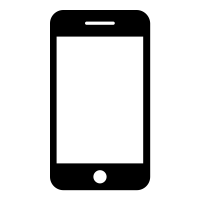 Locations from Route
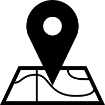 Bandwidth Scheduler
[Speaker Notes: First, the user informs the bandwidth manager of their travel route.]
Foresight Architecture
Cloud Service
Bandwidth Service
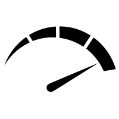 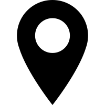 User’s Device
Bandwidth Management
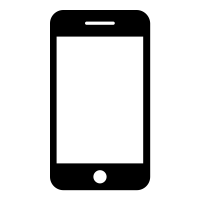 Locations from Route
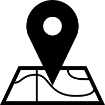 Bandwidth Scheduler
[Speaker Notes: The bandwidth manager then queries the cloud server for bandwidth estimates along the user’s route]
Foresight Architecture
Cloud Service
Bandwidth Service
CDN
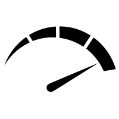 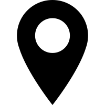 User’s Device
CDN
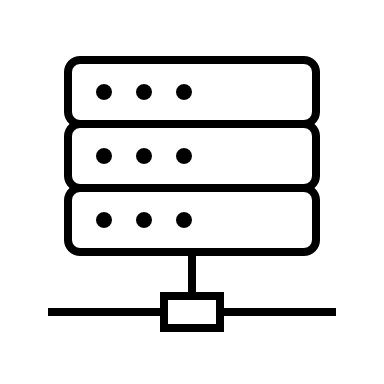 Bandwidth Management
Streaming App
Streaming App
Streaming App
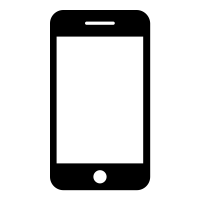 Locations from Route
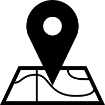 Bandwidth Scheduler
17
[Speaker Notes: Independently, applications that need bandwidth information register their bandwidth requirements, and a callback function with the Bandwidth manager to receive bandwidth updates. In the meantime, the bandwidth manager queries the cloud  service for estimates along the user's route.]
Foresight Architecture
Cloud Service
Spatio-temporal Datastore
Bandwidth Estimate Aggregator
Bandwidth Service
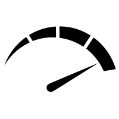 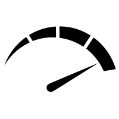 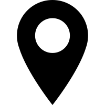 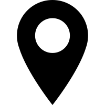 User’s Device
CDN
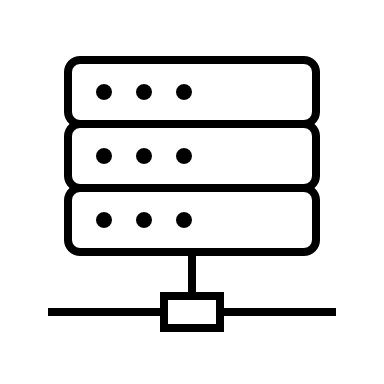 Bandwidth Measurement
Bandwidth Management
Streaming App
Streaming App
Streaming App
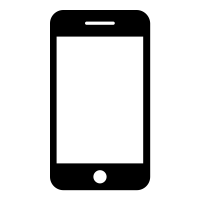 Locations from Route
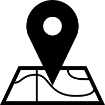 Bandwidth Scheduler
18
[Speaker Notes: The cloud service responds with a series of location/bandwidth estimates for the given route. How does the cloud server get this information in the first place? There is a light weight bandwidth measurement app that runs on user devices which periodically uploads the location/bandwidth estimates to the cloud server. The cloud server indexes all of this information and then when a query for bandwidth at a particular location arrives, it just does a lookup based on the location.]
Foresight Architecture
Cloud Service
Spatio-temporal Datastore
Bandwidth Estimate Aggregator
Bandwidth Service
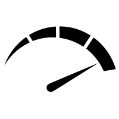 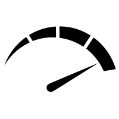 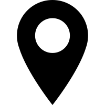 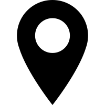 User’s Device
CDN
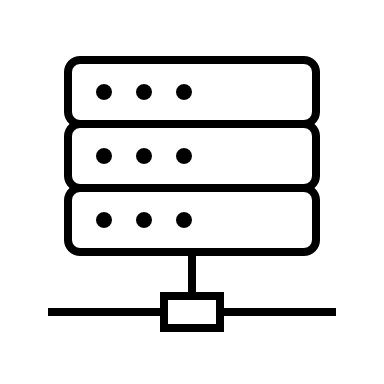 Bandwidth Measurement
Bandwidth Management
Streaming App
Streaming App
Streaming App
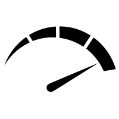 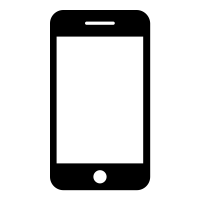 Locations from Route
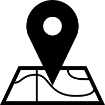 Bandwidth Scheduler
19
[Speaker Notes: The bandwidth manager then invokes the scheduler to allocate bandwidth between multiple applications and then notifies each registered application with the schedule of bandwidth in the near future. Note that apps don't need the user's location. They just need to know how much bandwidth they'll have in the near future. So the bandwidth manager transforms the location/bandwidth estimates into time/bandwidth estimates by estimating the user's travel speed.]
Foresight on-device Bandwidth Manager
Application agnosticism
Apps subscribe for bandwidth updates from the bandwidth manager
Bandwidth manager provides download schedule to apps
registerApp()
specifyRequirement()
Bandwidth Management
Streaming App
Streaming App
Streaming App
onBandwidthSchedule()
Locations from Route
Bandwidth Schedular
20
[Speaker Notes: Now that we have a high level picture of system, let's look at the bandwidth manager in a little more detail. We implemented the bandwidth manager as an Android service, using AIDL (android interface definition language) for specifying its interfaces.  The bandwidth manager specifies two interfaces: the registerApp() by which applications can register a callback which the bandwidth manager calls when the bandwidth schedule is ready through the onBandwidthSchedule. Apps also specify a bandwidth requirement which the manager will try to honor]
Foresight on-device Bandwidth Manager
Accuracy
Periodically query cloud bandwidth service for estimates
Dynamically adjust query interval (epoch) based on detected changes to bandwidth 
Notify applications when future bandwidth changes
Bandwidth Service
getBandwidthForRoute()
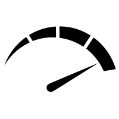 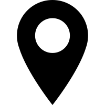 Bandwidth Management
Streaming App
Streaming App
Streaming App
Locations from Route
onBandwidthSchedule()
Bandwidth Schedular
21
[Speaker Notes: What happens when the bandwidth estimates change over time? The bandwidth manager periodically refreshes its schedule by querying the cloud server (the refresh periodicity is called epoch) and updates the applications with the new schedule via the onBandwidthSchedule interface.]
Foresight on-device Bandwidth Manager
Location Obfuscation
Bandwidth Manager: Central Service on mobile phone
Has access to route and location information
Every Application: Only information about future bandwidth expectation
No access to location information
Bandwidth Service
getBandwidthForRoute()
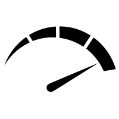 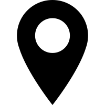 User’s Device
Bandwidth Management
Streaming App
Streaming App
Streaming App
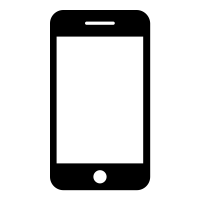 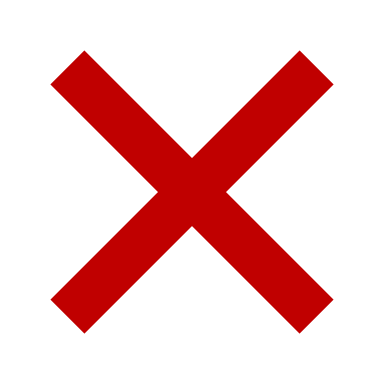 Locations from Route
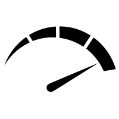 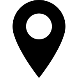 onBandwidthSchedule()
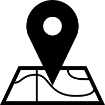 Bandwidth Schedular
22
[Speaker Notes: Finally, note that apps don't need the user's location. They just need to know how much bandwidth they'll have in the near future. So the bandwidth manager transforms the location/bandwidth estimates into time/bandwidth estimates by estimating the user's travel speed. This preserves user’s privacy for protecting their location information, and also avoids the need for the user  to enable location permissions individually for multiple applications that just need to know what the future bandwidth looks like.]
Putting Foresight to Work: ExoPlayer as an Example App
ExoPlayer [2]
Supports DASH 
Implemented for Android
Tries to maintain buffered content at a certain fixed, minimum buffer level (I.e., seconds of playback available)
If the bandwidth drops, the video quality is reduced in order to maintain minimum buffer length
ExoPlayer Architecture**
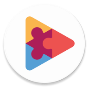 Media Source
Application Code
Message queue
Renderers
App visible state
Playback loop
Load Control
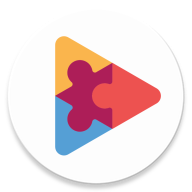 Message queue
Track Selection
[2] ExoPlayer , https://github.com/google/ExoPlayer
** ExoPlayer Diagram adapted from https://exoplayer.dev/doc/reference/com/google/android/exoplayer2/ExoPlayer.html
23
[Speaker Notes: How will applications use Foresight? Will it entail too many changes to the application? We took ExoPlayer, which is an open source video player and added hooks that will enable ExoPlayer to use the bandwidth information exposed by Foresight. ExoPlayer's default reaction to bandwidth changes is to change the bitrate of the video. Through foresight, we can avoid bitrate changes by buffering enough content ahead of time only when required.]
Putting Foresight to work in ExoPlayer
Exoplayer
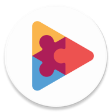 Player Main Thread
User’s Device
adjustBufferLength()
Bandwidth Management
Bandwidth Change Handler
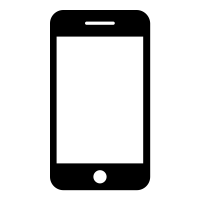 getBitrateEstimate()
Locations from Route
setBitrateEstimate()
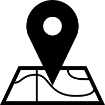 Bandwidth Schedular
Exoplayer Bandwidth Estimator
24
[Speaker Notes: ExoPlayer classes are extensible so we added hooks to directly update the buffer length on the video player,]
Putting Foresight to work in ExoPlayer
Exoplayer
Reworked ExoPlayer
Use bandwidth estimates from the Bandwidth Manager
Adjust buffer length 
Prefetch content at a better quality in anticipation of bandwidth variations
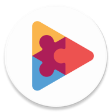 Player Main Thread
User’s Device
adjustBufferLength()
Bandwidth Management
Bandwidth Change Handler
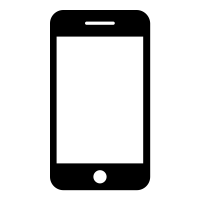 getBitrateEstimate()
Locations from Route
setBitrateEstimate()
Exoplayer Bandwidth Estimator
Bandwidth Schedular
~230 lines of code
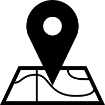 25
[Speaker Notes: Now, exoplayer can use the bandwidth estimates from the bandwidth manager once the callback for handling the bandwidth changes is implemented. The callback was implemented in about 230 lines of code, showing that not much changes are required to the apps]
Evaluation: Prototype Video Player
Notify video player once from the bandwidth manager
Compare against baseline strategy of changing video quality 
Gray line indicates available bandwidth
Baseline video player (light blue line) has more stalls (red dots)
Modified video player (dark blue line) changes minimum  buffer length based on available bandwidth
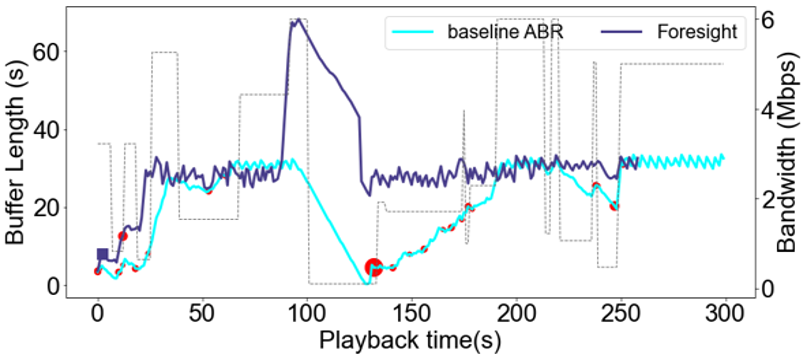 26
[Speaker Notes: In this slide we contrast the behavior of the Adaptive bitrate algorithm used in ExoPlayer by default against Foresight enabled exoplayer. The light blue line shows the variation of buffer length over time for the default exoplyaer. As the bandwidth falls(indicated by the dotted line), exoplayer first tries to reduce the bitrate and eventually stalls because it is no longer able to buffer any more video. On the other hand, Foresight (the dark blue line) uses future bandwidth estimates to buffer more video ahead of time in anticipation of the stall. Thus, it altogether avoids the stall.]
Evaluation: Impact of epoch size
Epoch size determines how quickly bandwidth estimates can be refreshed from the cloud server
Smaller epoch is more accurate but also expensive (light blue line)
Larger epoch might miss changes to bandwidth estimates (pink line)
Use adaptive strategy (dark blue line) to query more often when changes to estimated bandwidth is observed
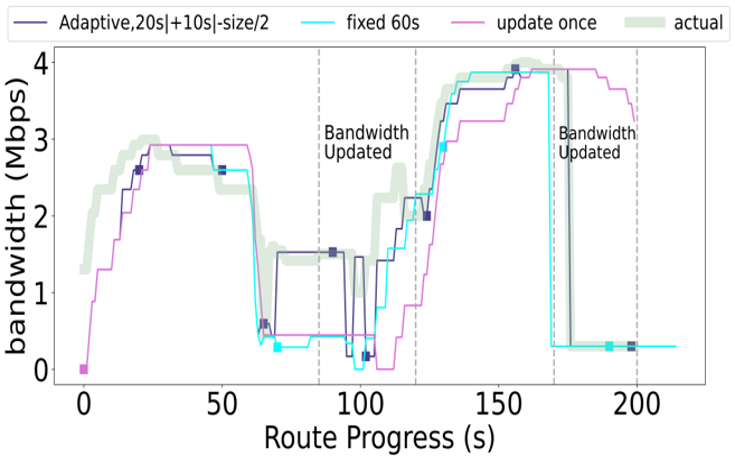 27
[Speaker Notes: In this slide, we see the importance of choosing the right epoch size for querying the cloud service for fresh bandwidth estimates. A smaller epoch is more accurate (as seen by the light blue line), but it would require more trips to the cloud server increasing the overhead for obtaining bandwidth estimates. We found that an adaptive strategy of querying the cloud server whenever changes to the bandwidth estimates were observed to adjust the epoch the best strategy since it does not waste resources while still maintaining accuracy. We have more results reported in the paper.]
Related Work
Bandwidth estimation inside Apps
Collect statistical bandwidth data while streaming content

Bandwidth estimation outside Apps 
Collect statistical bandwidth data by explicitly probing the network
28
[Speaker Notes: Earlier, we briefly touched upon bandwidth estimation using CRUSP for uploading location/bandwidth measurements to the cloud sever. Let us look at related work in a bit more detail. We could have bandwidth estimation within the application, or use an independent application for bandwidth estimation.]
Predicting the future: Bandwidth Estimation inside apps
Content Quality Adaptation
Bandwidth Measurement
Get 
bandwidth
Bandwidth predictions in streaming applications (existing solutions)
Collect bandwidth data by making HTTP requests inside a video player and create location/bandwidth database [ 3,4] 
Use current location/throughput information to predict the expected future bandwidth
Bandwidth estimation and location tracking happens within the video player
Application 1
Change Quality
Content Fetching
Monitor Downloads
Get Content
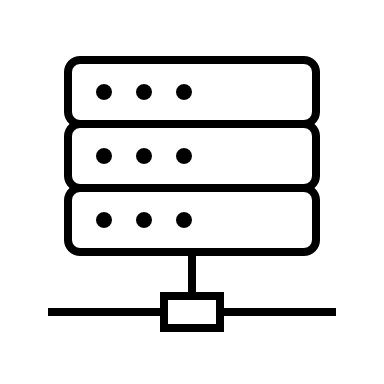 CDN server
[3] Riiser, H., Endestad, T., Vigmostad, P., Griwodz, C. and Halvorsen, P., 2012. Video streaming using a location-based bandwidth-lookup service for bitrate planning. ACM Transactions on Multimedia Computing, Communications, and Applications (TOMM), 8(3), pp.1-19.​
[4] Hao, J., Zimmermann, R. and Ma, H., 2014, March. GTube: Geo-predictive video streaming over HTTP in mobile environments. In Proceedings of the 5th ACM Multimedia Systems Conference (pp. 259-270).​
​
29
[Speaker Notes: Prior works such as those of Riiser or GTube have bandwidth estimation and location built into the video player. The bandwidth estimation drives the bitrate for video downloads,]
Predicting the future: Bandwidth Estimation inside apps
Content Quality Adaptation
Bandwidth Measurement
Get 
bandwidth
Bandwidth predictions in streaming applications (existing solutions)
Collect bandwidth data by making HTTP requests inside a video player and create location/bandwidth database [ 3, 4] 
Use current location/throughput information to predict the expected future bandwidth
Bandwidth estimation and location tracking happens within the video player
Each application's developer needs to write  bandwidth collection functionality

Redundant code, poor design
Location information shared with video player
Application 1
Change Quality
Content Fetching
Monitor Downloads
Get Content
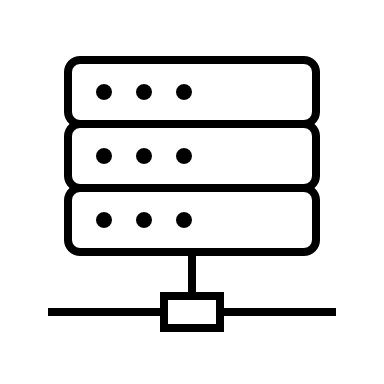 CDN server
Content Quality Adaptation
Bandwidth Measurement
Get 
bandwidth
Application 2
Change Quality
Content Fetching
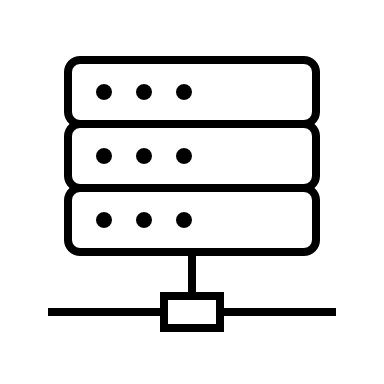 Monitor Downloads
Get Content
CDN server
[3] Riiser, H., Endestad, T., Vigmostad, P., Griwodz, C. and Halvorsen, P., 2012. Video streaming using a location-based bandwidth-lookup service for bitrate planning. ACM Transactions on Multimedia Computing, Communications, and Applications (TOMM), 8(3), pp.1-19.​
[4] Hao, J., Zimmermann, R. and Ma, H., 2014, March. GTube: Geo-predictive video streaming over HTTP in mobile environments. In Proceedings of the 5th ACM Multimedia Systems Conference (pp. 259-270).​
​
30
[Speaker Notes: However, this has two important side effects: location information is shared with the player compromising privacy, and if a different player wants to similarly estimate bandwidth, the same estimation logic will be repeated in the new application, leading to duplication of such facility in each app.]
Bandwidth Estimation Applications
How it works
Send packets from user's device to a server
Observe response times to estimate available bandwidth
Requirements
Accurate
Should not hog user's bandwidth
31
[Speaker Notes: So, we need the bandwidth estimation to be a separate module in of itself. We need it to be lightweight and fast.]
Bandwidth Estimation Outside Apps
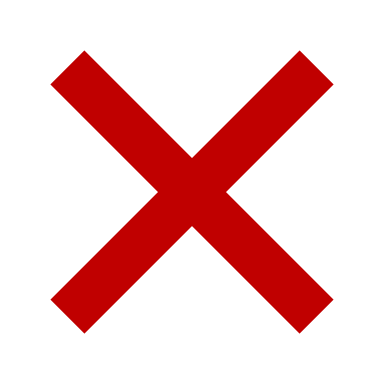 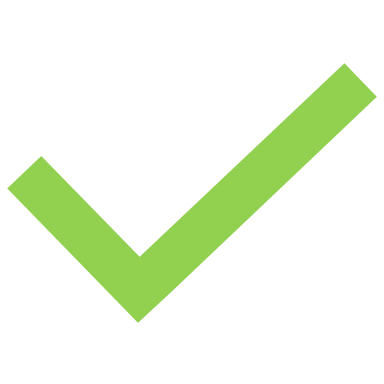 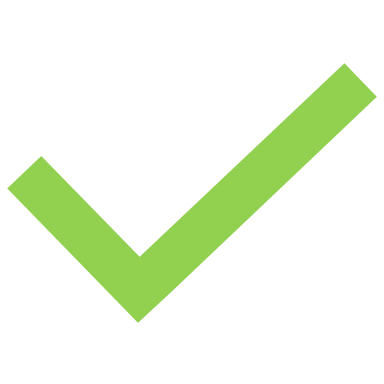 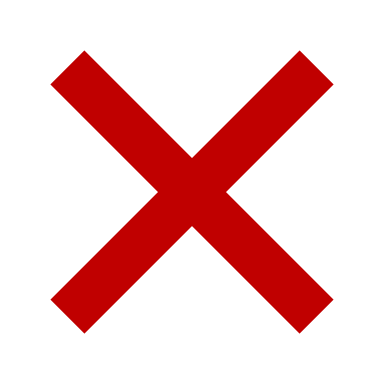 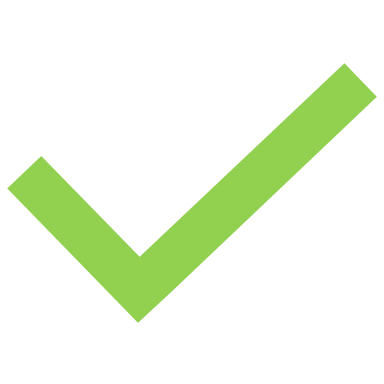 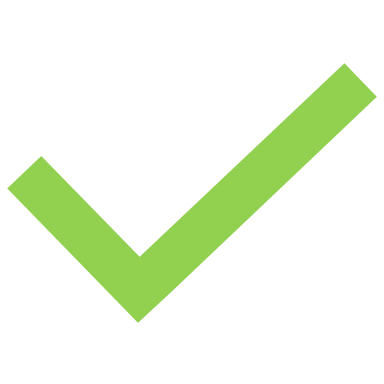 [5] SpeedTest by Ookla, https://www.google.com/search?client=ubuntu&channel=fs&q=speedtest+ookla&ie=utf-8&oe=utf-8​
[6] Keshav, S., 1995. Packet-pair flow control. IEEE/ACM transactions on Networking, pp.1-45
[7] Raida, V., Svoboda, P. and Rupp, M., 2018, August. Constant rate ultra short probing (CRUSP) measurements in LTE networks. In 2018 IEEE 88th Vehicular Technology Conference (VTC-Fall) (pp. 1-5). IEEE.
32
[Speaker Notes: We explored three different techniques: SpeedTest, packet pairs and Ookla.]
Bandwidth Estimation Outside Apps
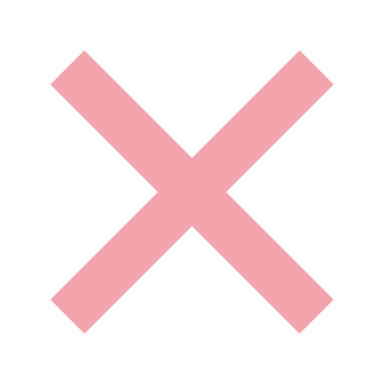 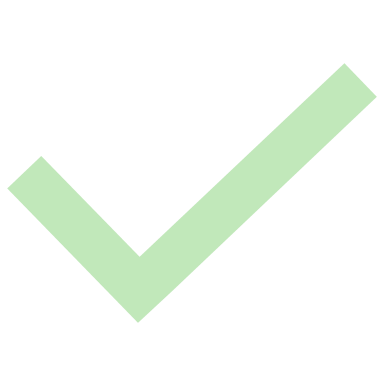 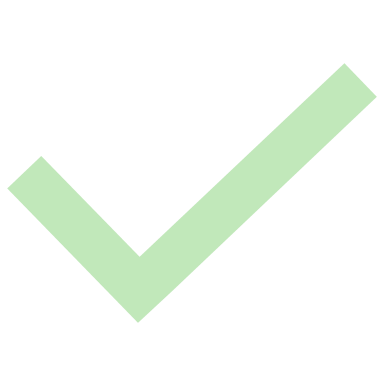 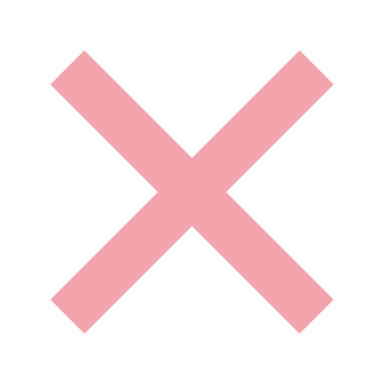 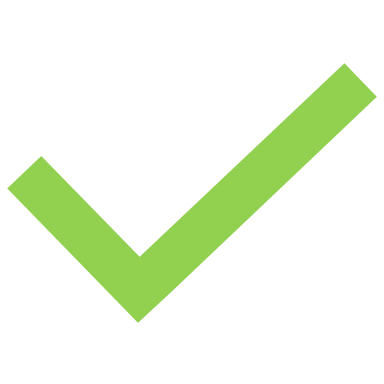 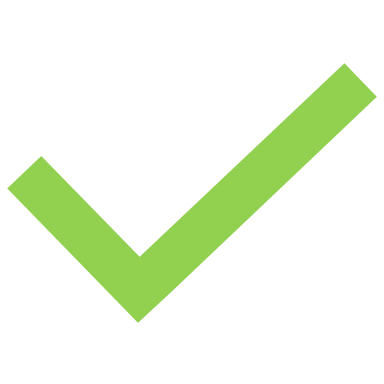 We use CRUSP for light-weight crowd sourcing of bandwidth information
[5] SpeedTest by Ookla, https://www.google.com/search?client=ubuntu&channel=fs&q=speedtest+ookla&ie=utf-8&oe=utf-8​
[6] Keshav, S., 1995. Packet-pair flow control. IEEE/ACM transactions on Networking, pp.1-45
[7] Raida, V., Svoboda, P. and Rupp, M., 2018, August. Constant rate ultra short probing (CRUSP) measurements in LTE networks. In 2018 IEEE 88th Vehicular Technology Conference (VTC-Fall) (pp. 1-5). IEEE.
33
[Speaker Notes: For our use case, we found CRUSP to be best suited for mobile data networks since it does not hog the user's bandwidth but still provides accurate bandwidth estimates. More information can be found in our paper.]
Concluding Remarks
Bandwidth estimation as a service on mobile devices
Location obfuscation
Integration with open source video player
34
[Speaker Notes: In summary, we saw how bandwidth estimation can be provided as a service on android devices without exposing the user's location and saw how it can be put to use in a production quality open source video player.]
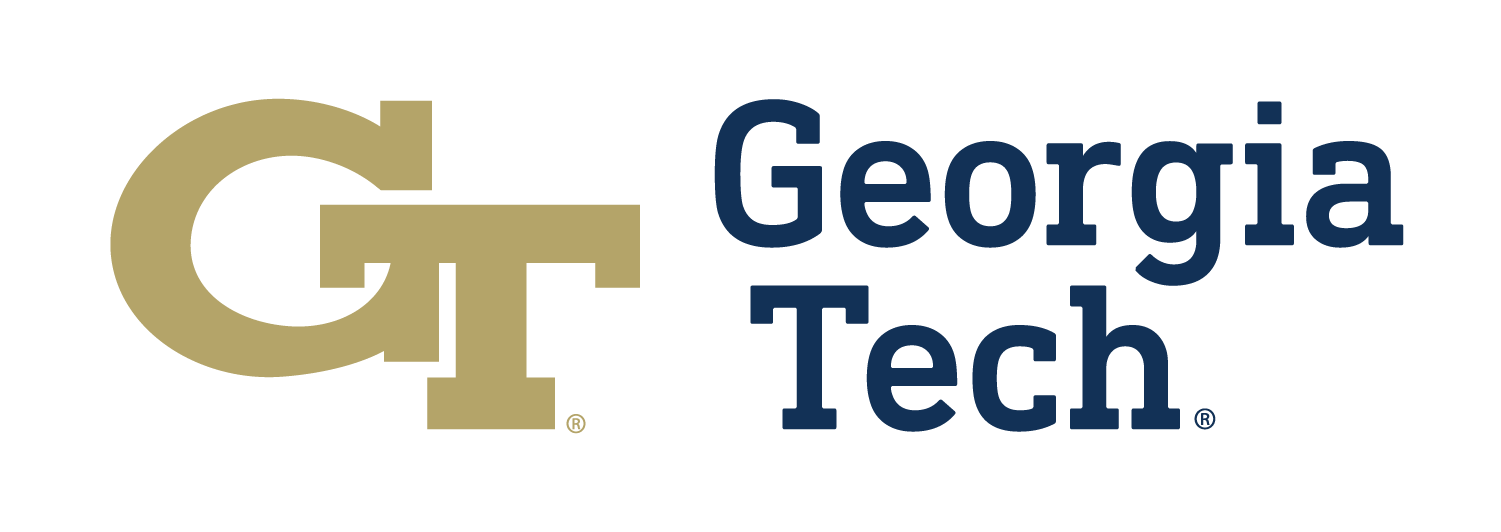 Thank you!
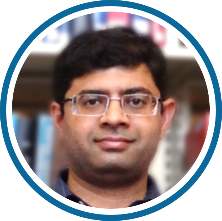 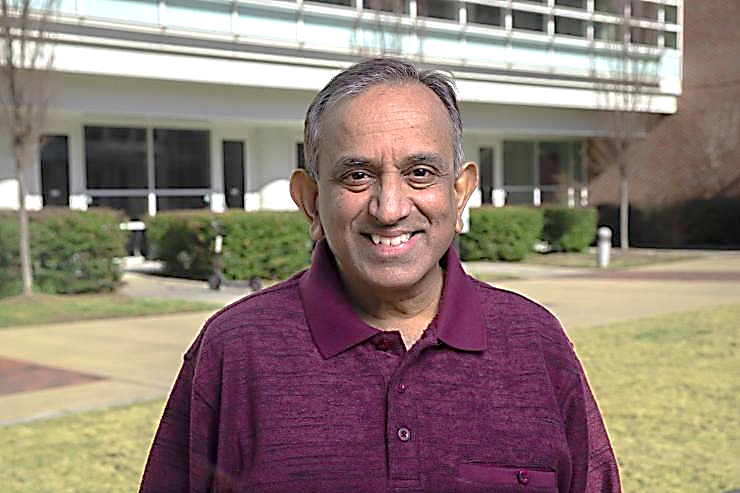 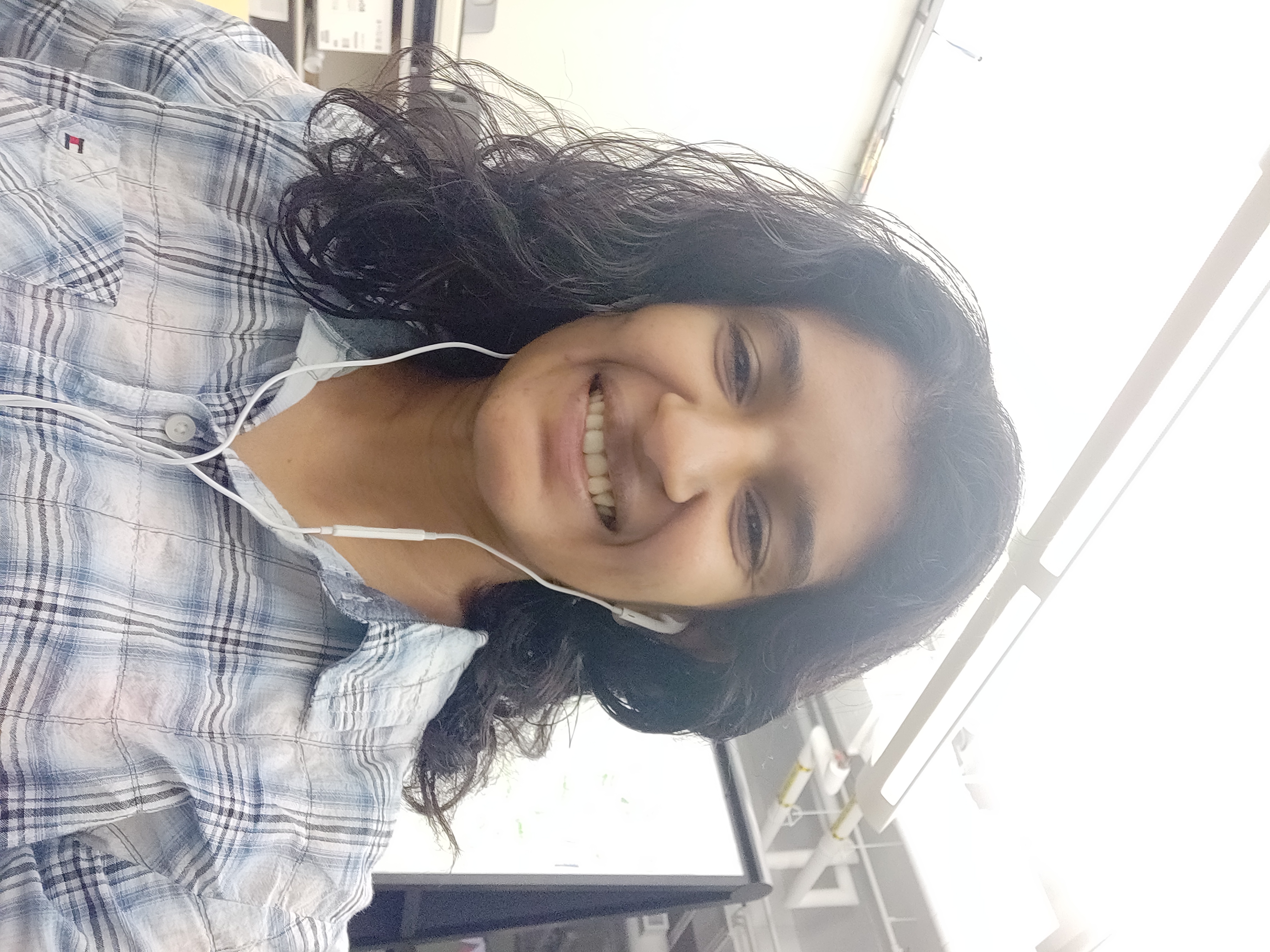 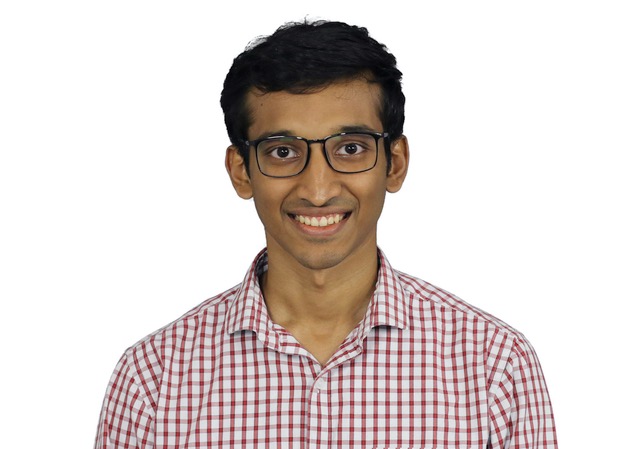 Anirudh Sarma
Ashutosh Dhekne
Umakishore Ramachandran
Manasvini Sethuraman
35
[Speaker Notes: Thank you for listenting and we refer you to our paper for more details.]